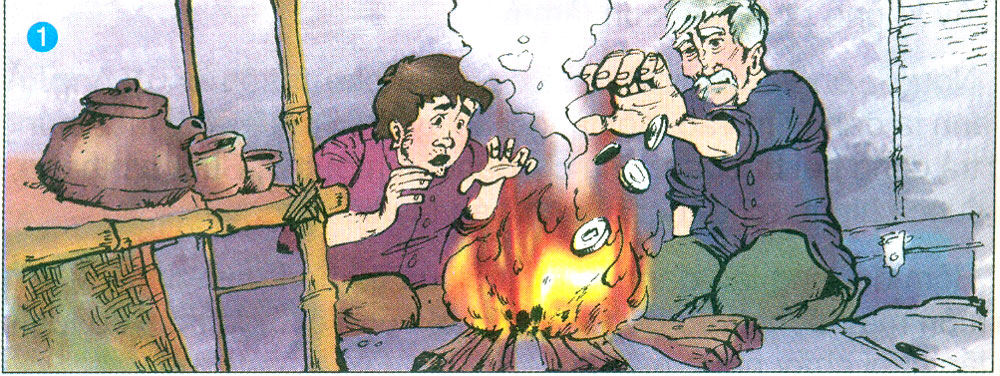 1
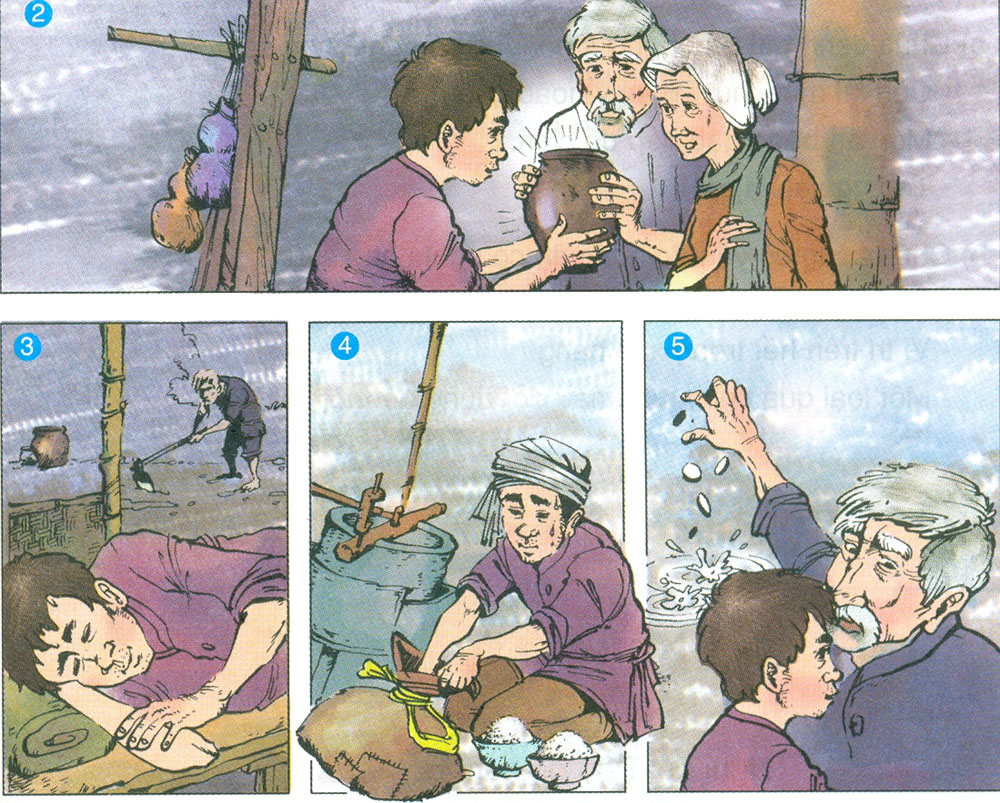 2
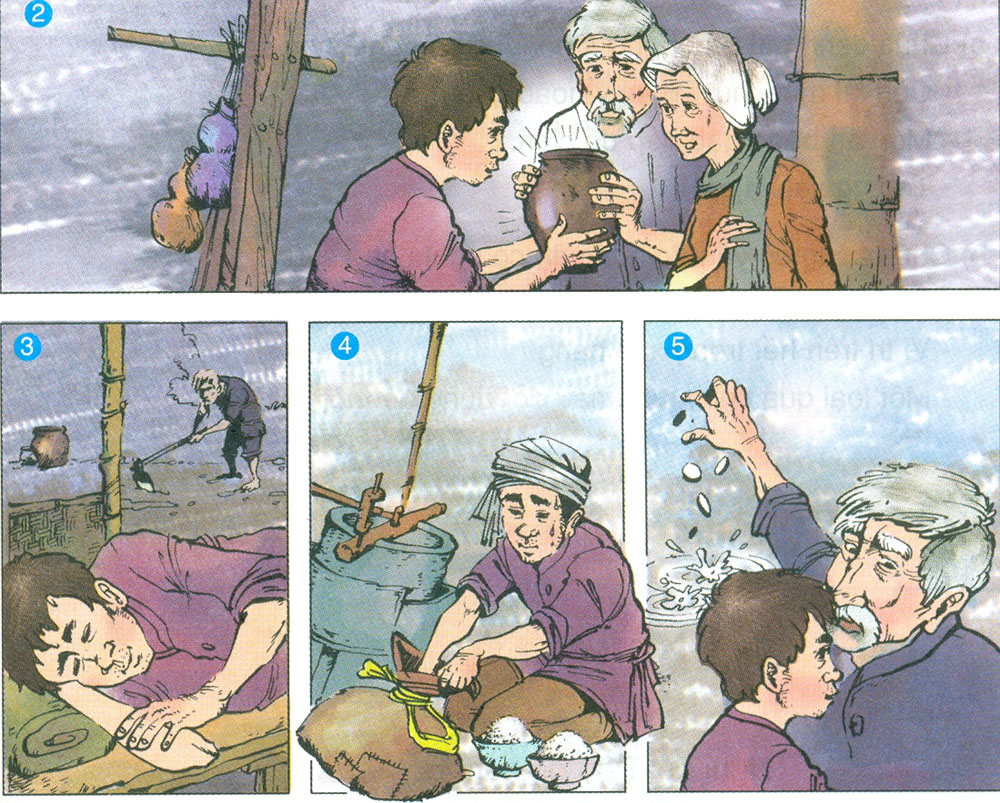 3
4
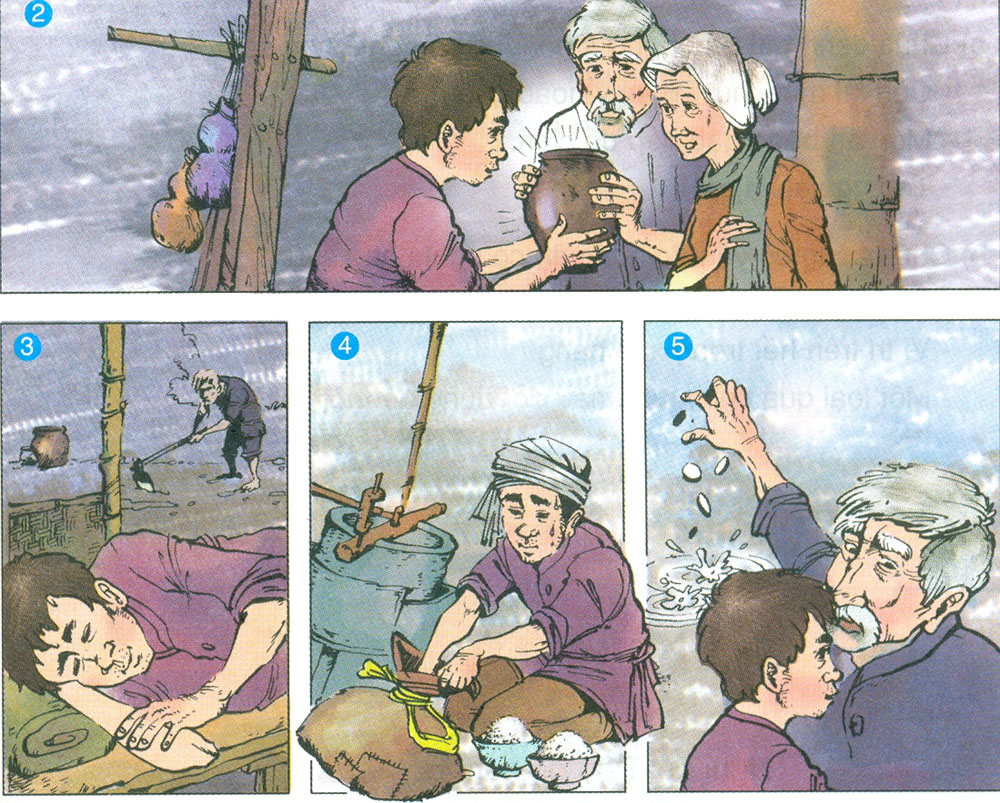 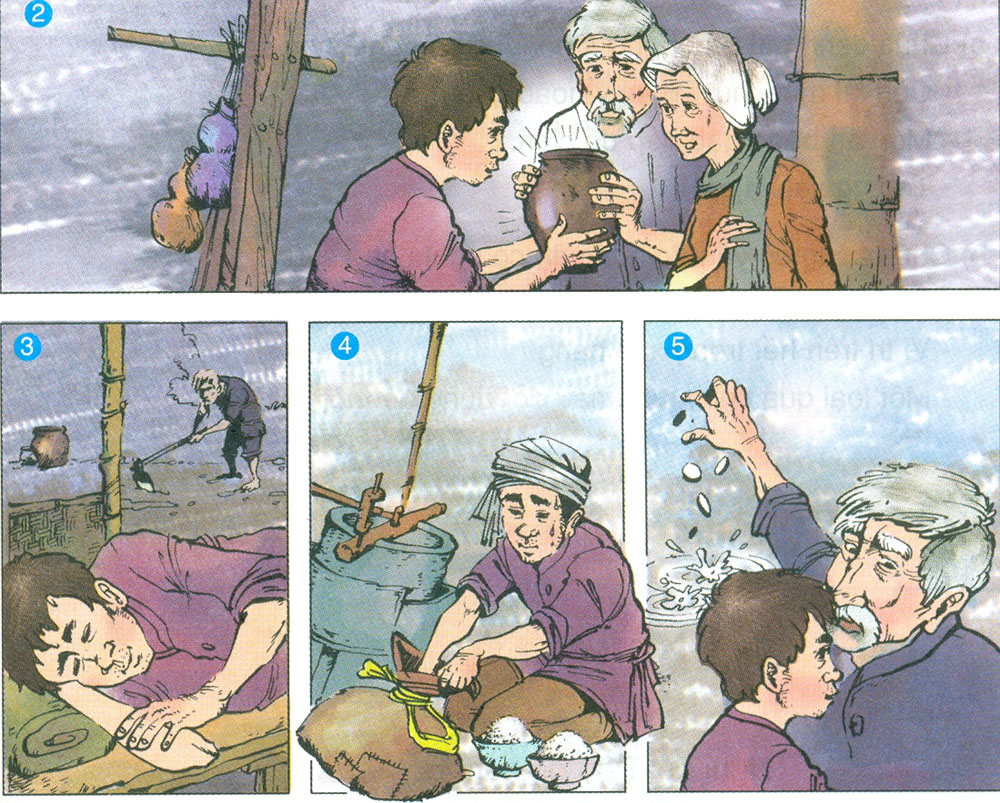 5
Kể chuyện
Hũ bạc của người cha
1. Sắp xếp lại các tranh sau theo đúng thứ tự trong câu chuyện “Hũ bạc của người cha”.
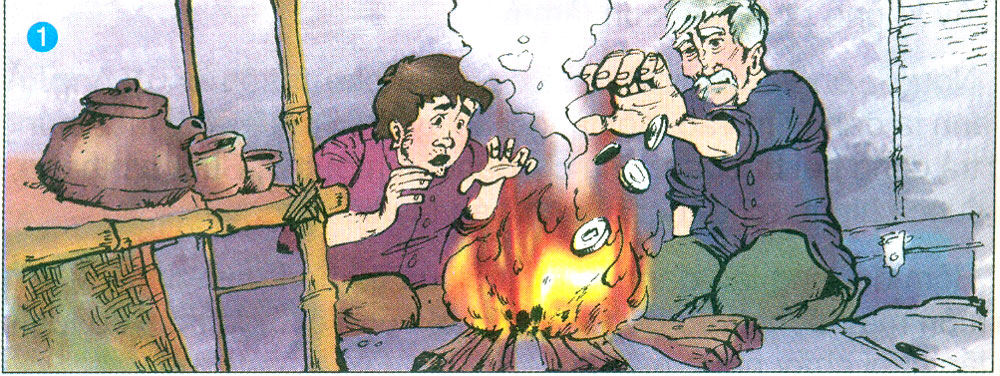 1
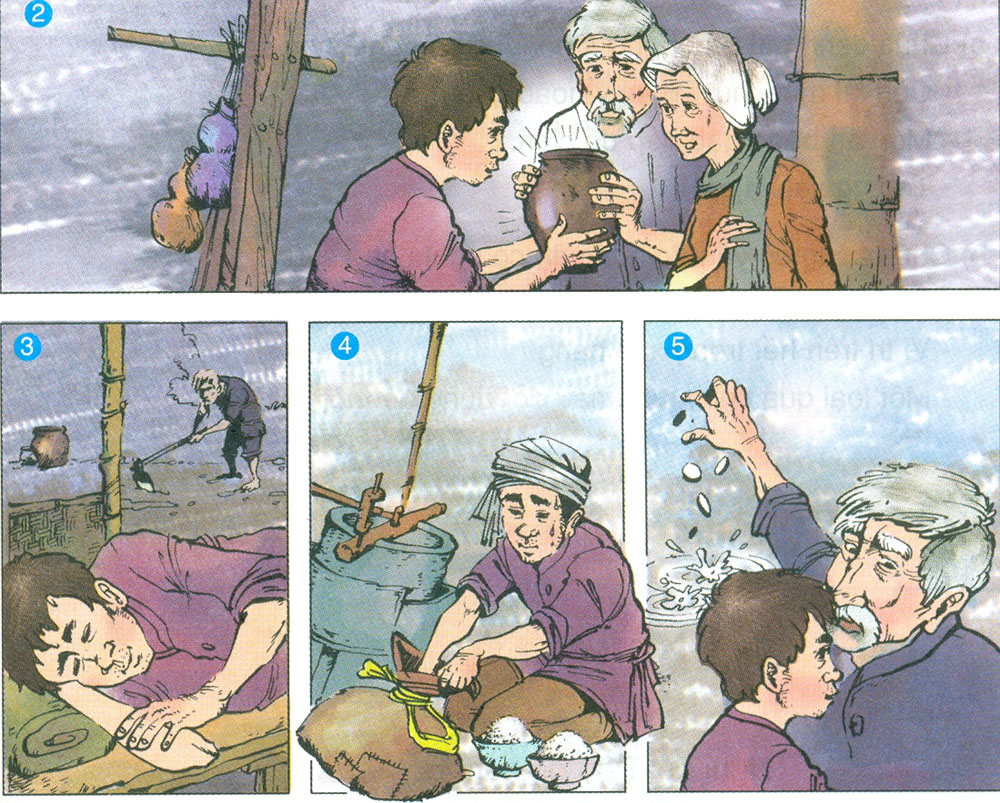 2
Kể chuyện
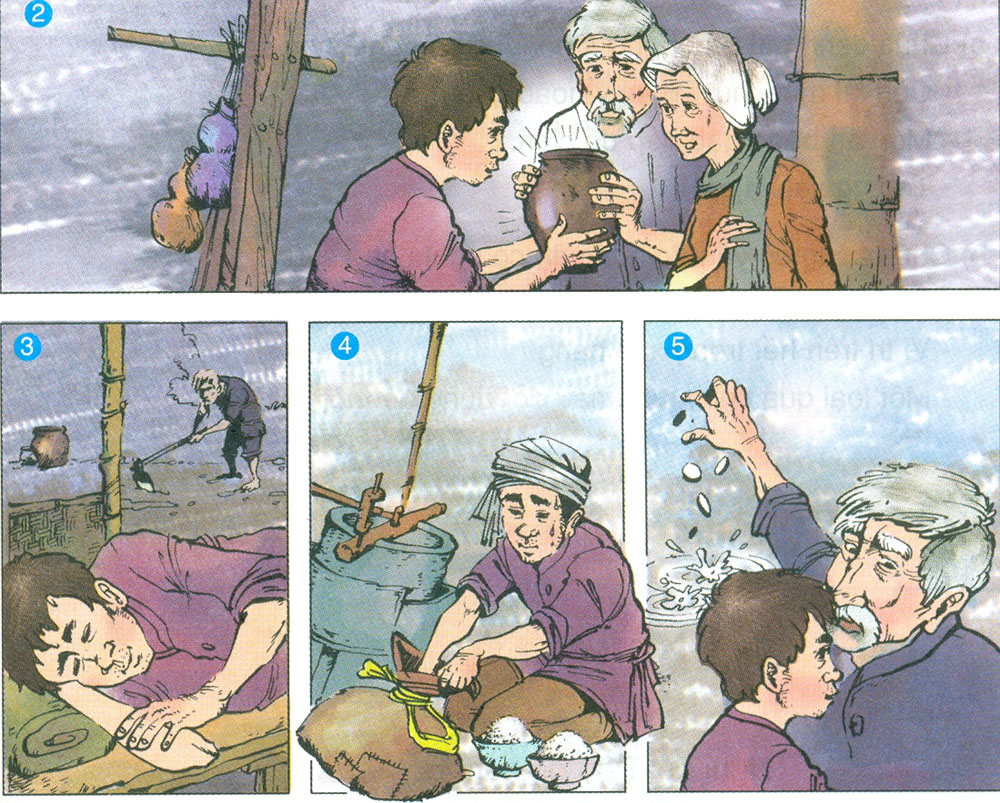 3
4
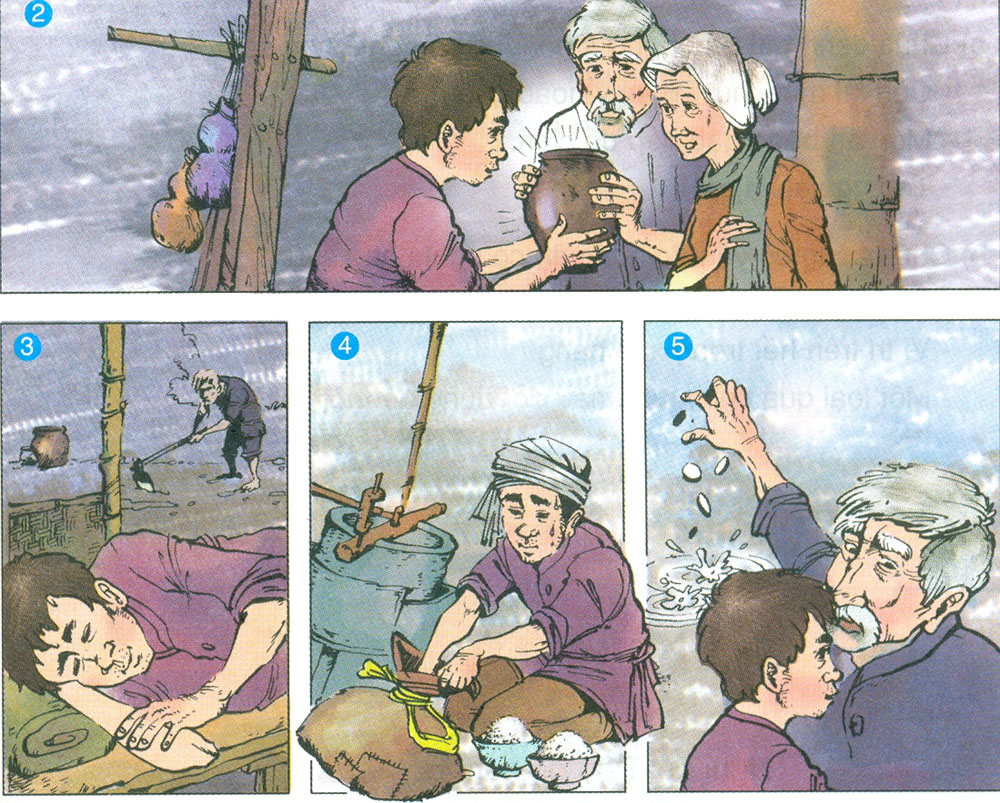 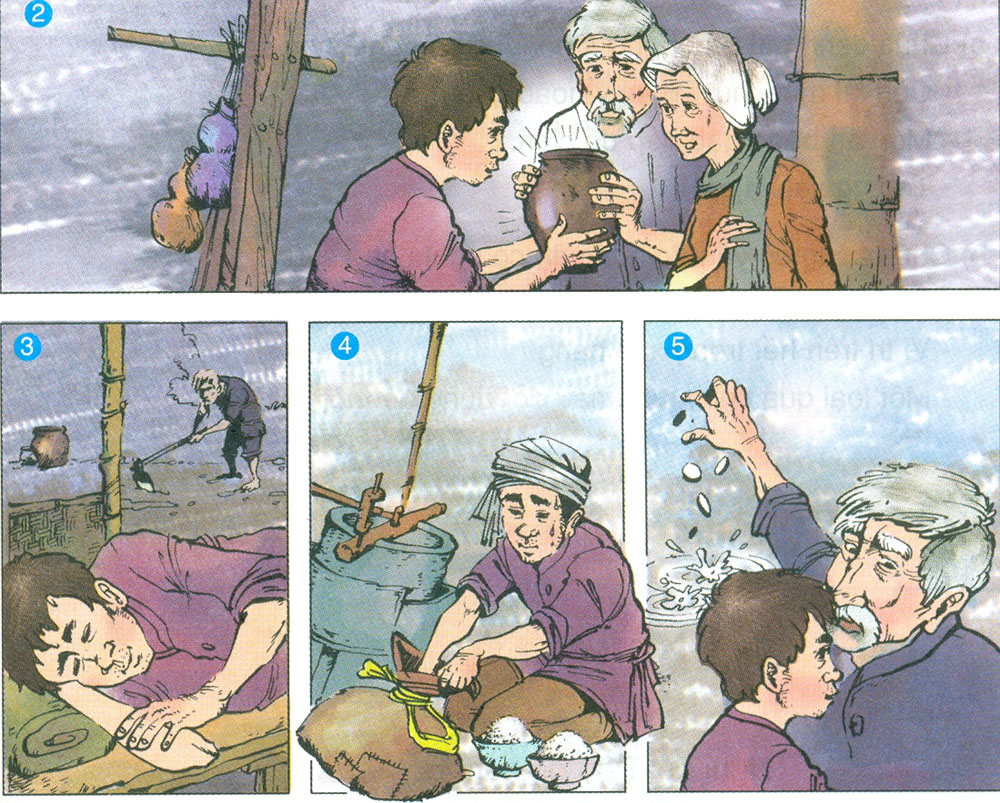 5
Hũ bạc của người cha
* Các tranh sắp xếp đúng lần lượt là:
1
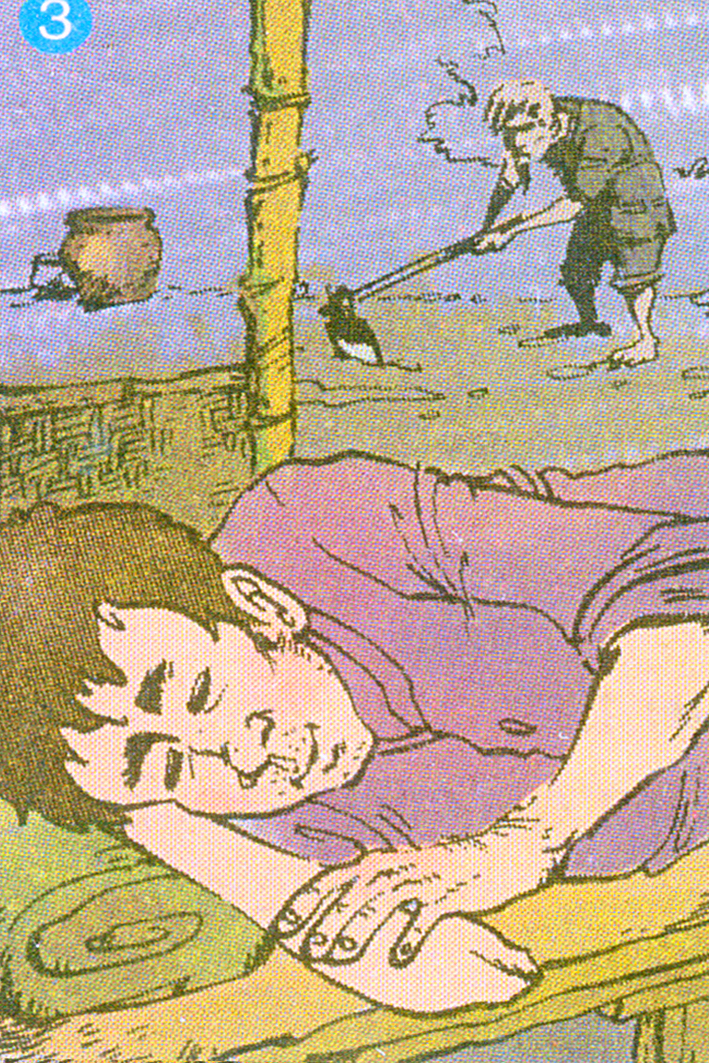 Kể chuyện
Hũ bạc của người cha
Kể lại từng đoạn câu chuyện.
“Cha muốn trước khi nhắm mắt, thấy con kiếm nổi bát cơm. Con hãy đi làm và mang tiền về đây.”
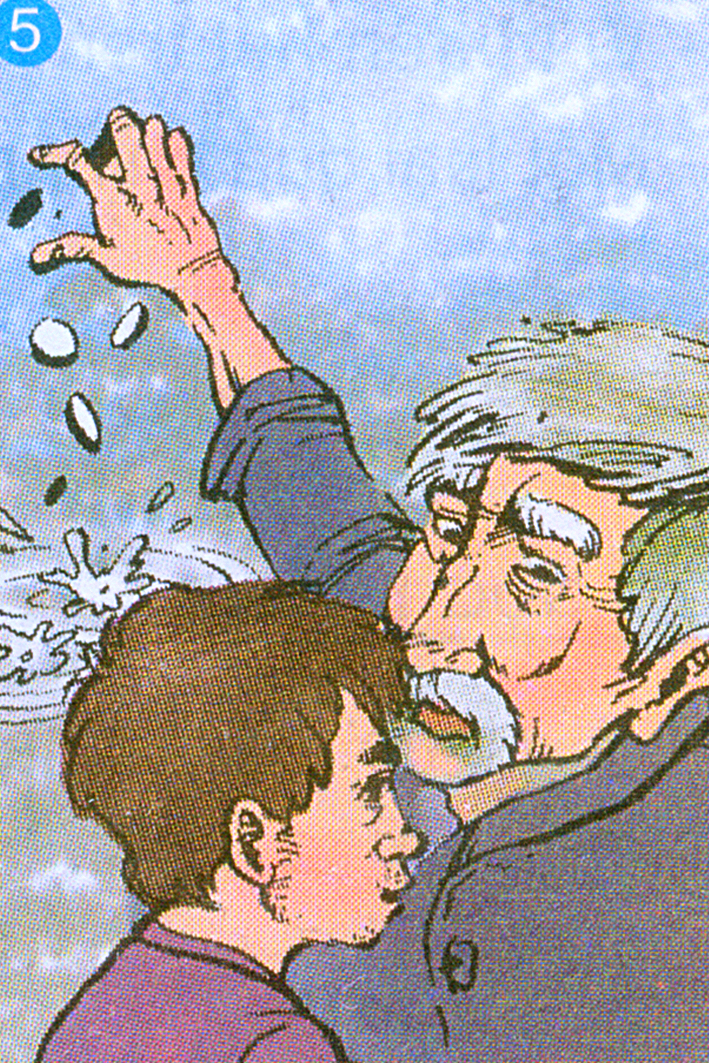 2
Kể chuyện
Hũ bạc của người cha
“Đây không phải tiền con làm ra”
Người cha vứt ngay nắm tiền xuống ao.
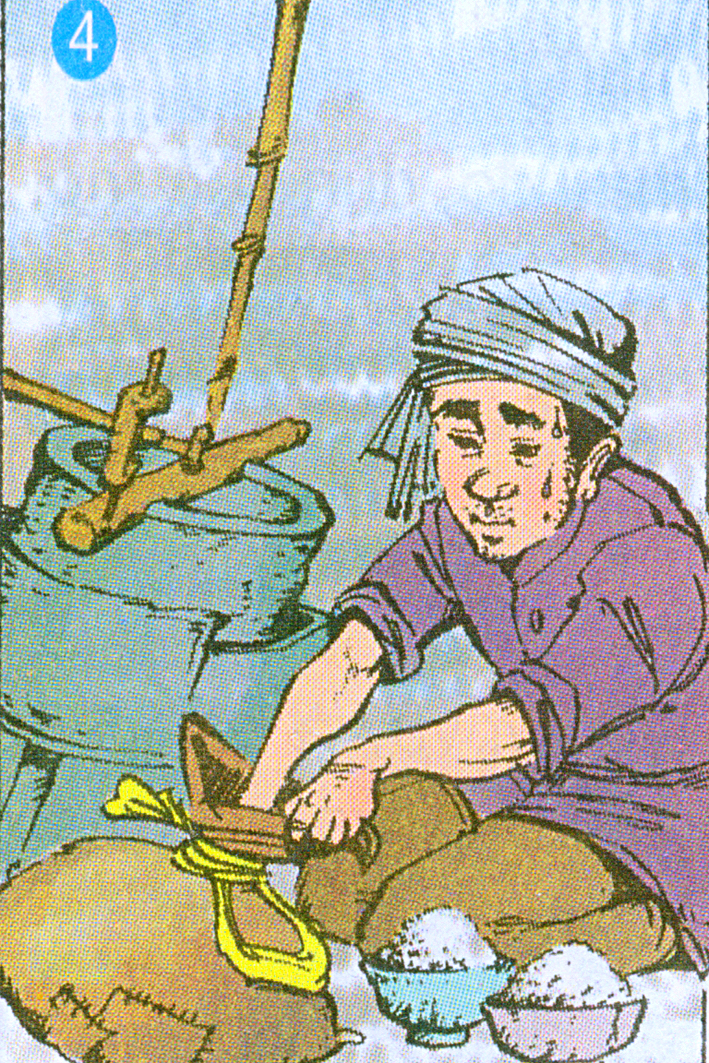 3
Kể chuyện
Hũ bạc của người cha
Anh ta đành tìm vào một làng xin xay thóc thuê. Xay một thúng thóc được trả công hai bát gạo. Anh chỉ dám ăn một bát.
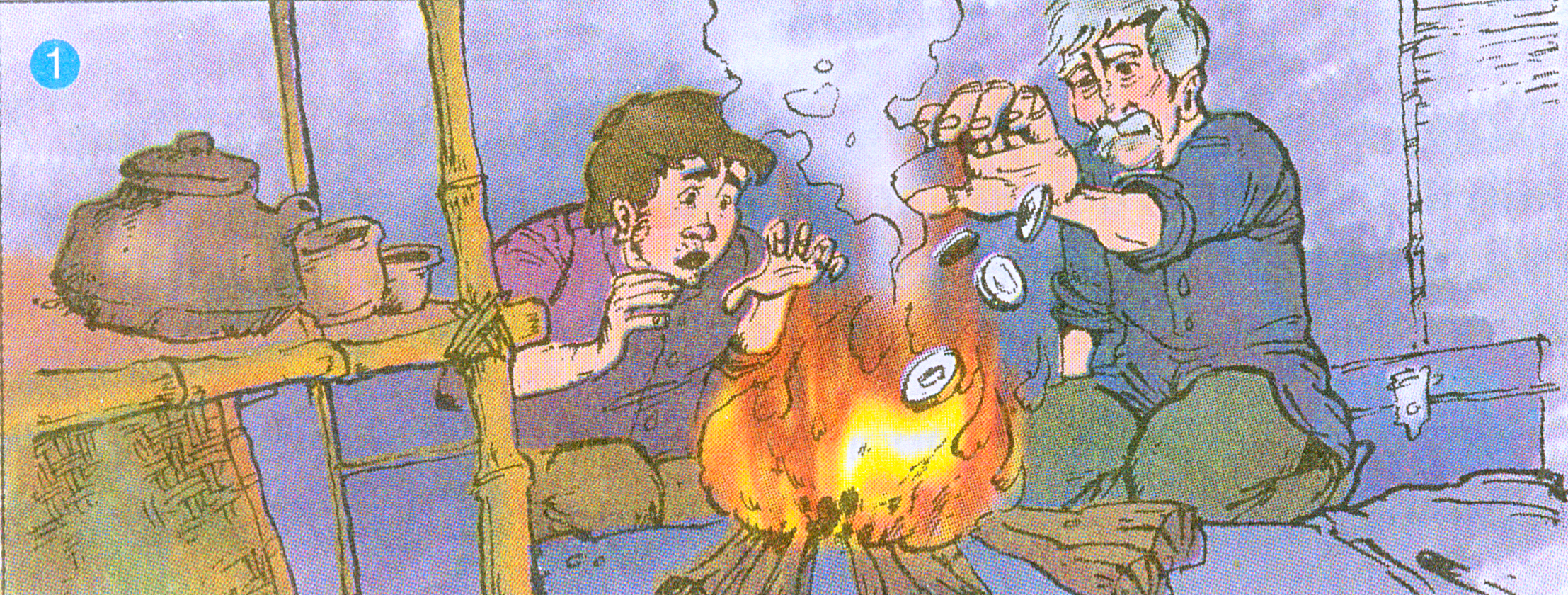 4
Kể chuyện
Hũ bạc của người cha
Ông liền ném luôn mấy đồng tiền vào bếp lửa. Người con vội thọc tay vào lửa lấy ra.
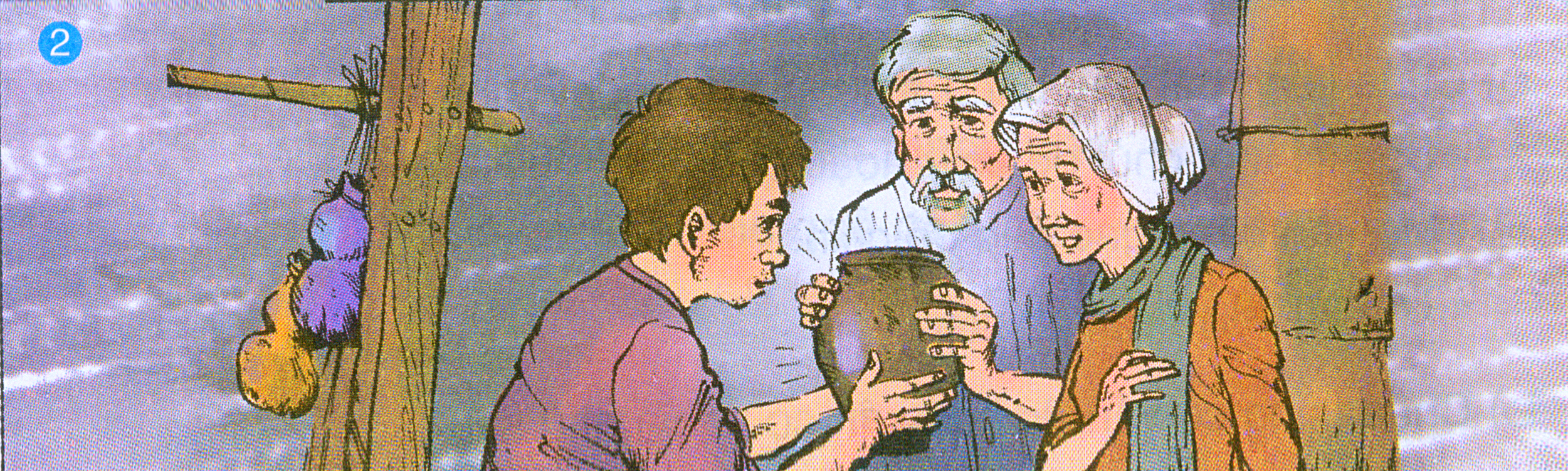 5
Kể chuyện
Hũ bạc của người cha
“Nếu con lười biếng, Dù cha cho một trăm hũ bạc cũng không đủ. Hũ bạc tiêu không bao giờ hết chính là hai bàn tay con”